ДОЛГ   И СОВЕСТЬ
Обществознание 9 кл.
Заполните пропуски в тексте:
Одной из основ духовного мира общества и человека является_____(А). Она является ____(Б) и нормой оценки поведения людей в обществе. Она основана на _____(В). Она складывается из моральных норм и _____(Г).Они служат оценкой поступков, слов и ___(Д) людей. Каждый человек имеет моральную ___(Е), которая способствует выбору личного решения.
1. Мораль                          7. Нормы
2. Намерения                    8. Ответственность
3. Правила                        9.Система ценностей
4. Свобода
5. Нравственность
6. Моральные ценности
135624
Долг – независимая  от желания самого человека обязанность
общественный                    моральный
необходимость выполнения обязанностей перед обществом, государством, народом, коллективом, семьёй и отдельным человеком.

  выполнение существующих в обществе норм не по принуждению, а на основе своих убеждений.
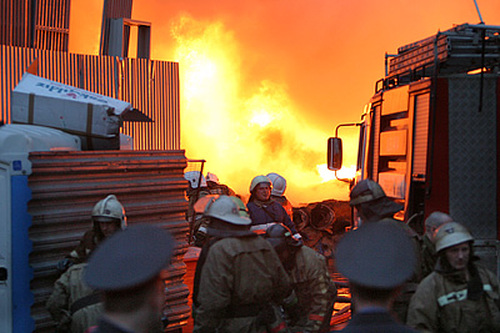 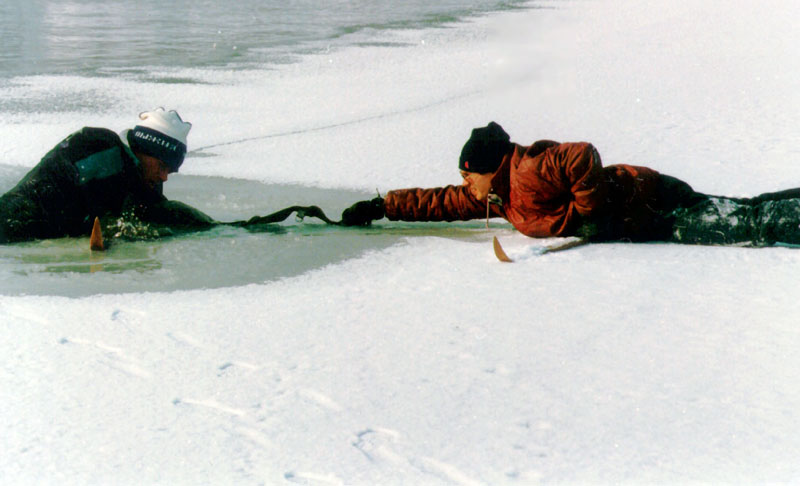 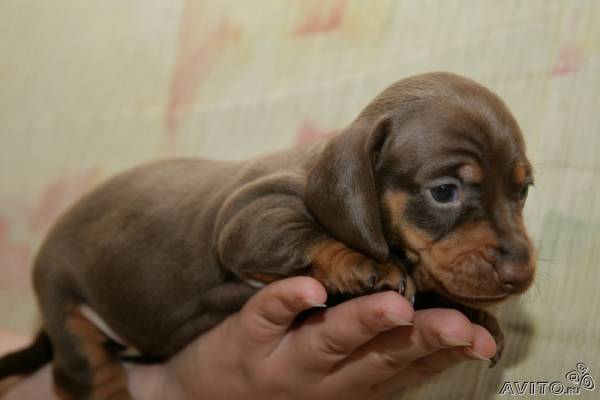 Контроль за исполнением долга
санкции - меры воздействия на человека со стороны общества или государства
социальные санкции
Совесть
способность личности самостоятельно формулировать собственные нравственные обязанности  и  реализовать нравственный самоконтроль, требовать от себя их выполнения и производить оценку совершаемых ей поступков;
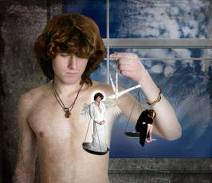 Собери пословицу
Долг не ревёт,              а честь смолоду.


Сам погибай,                а спать не даёт. 


Береги платье снову,    товарища выручай
Выскажите свое мнение, согласны ли вы?
У высоконравственного  человека совесть никогда не может быть спокойна.
Домашнее задание
§ 35, 
составить план по теме « Долг и совесть».